CEDAR
Clinical Element Design and Review
[Speaker Notes: Partnership between informatics/clinical modelers/software engineering.

ASN1 models, XML CEM, CDL,  CEML]
CEDAR use within Intermountain Healthcare
10 Clinical Modeling Engineers use CEDAR as part of their regular work.
RNs
MDs
Informaticists
CEDAR is used in research by other individuals within Intermountain Healthcare.
Over 5,475 models in the model repository
[Speaker Notes: ACOG – American Congress of Obstetricians and Gynecologists –

project from the Office of Population Affairs for national Family Planning Annual Reporting.]
CEDAR Technology
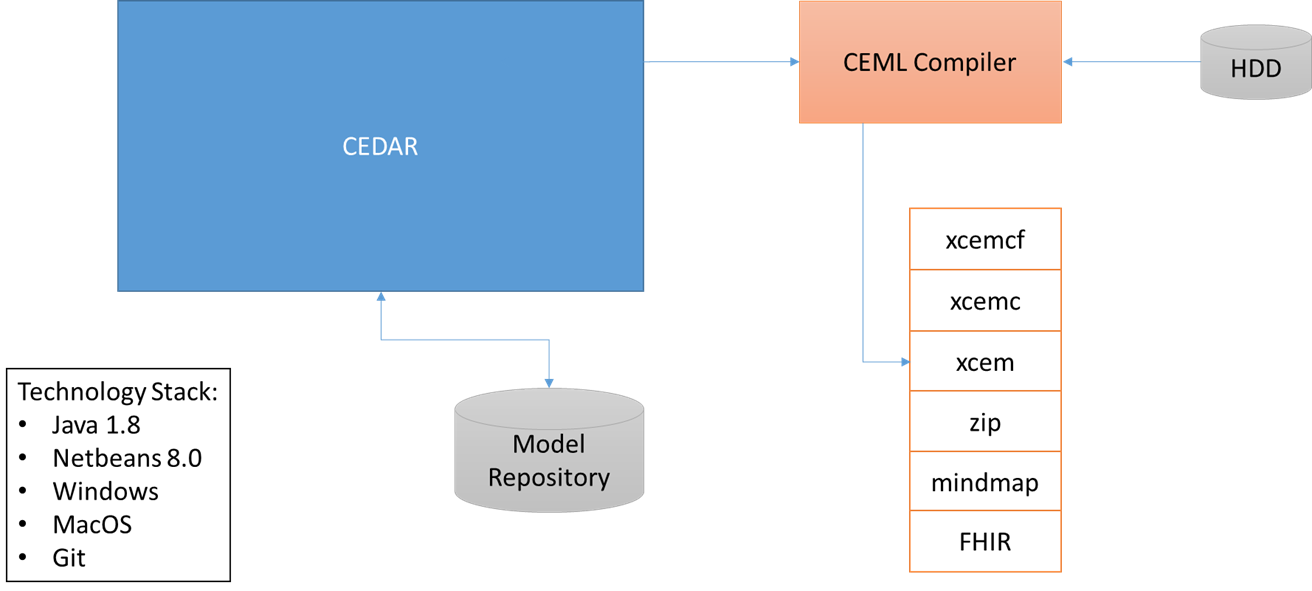